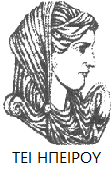 Ελληνική Δημοκρατία
Τεχνολογικό Εκπαιδευτικό Ίδρυμα Ηπείρου
Μηχανογραφημένη Λογιστική ΙI
Αυθεντικότητα Παραστατικού ( Άρθρο 5 )
Χύτης Ευάγγελος
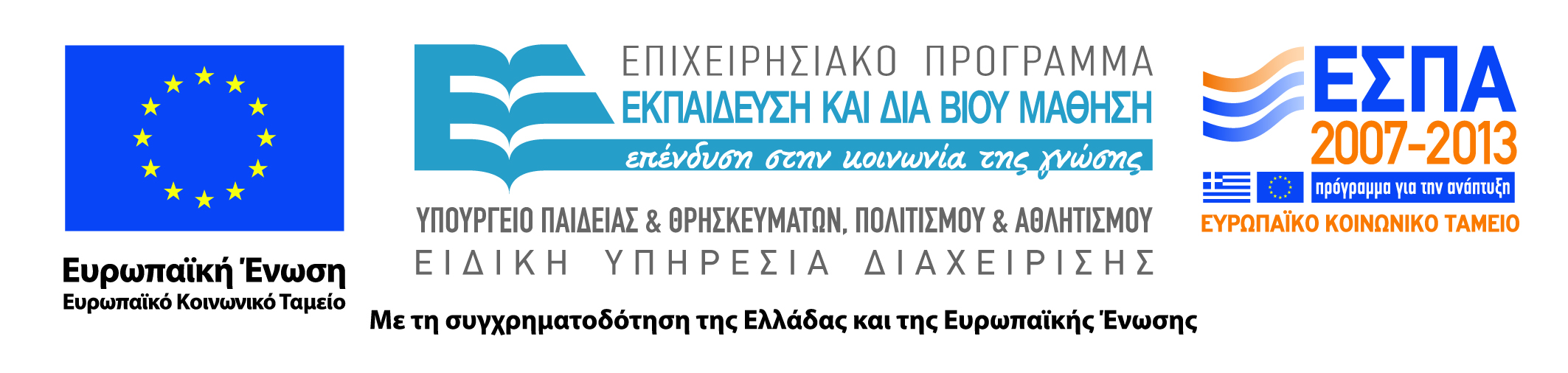 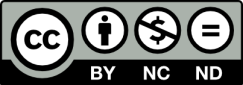 Ανοιχτά Ακαδημαϊκά Μαθήματα στο ΤΕΙ Ηπείρου
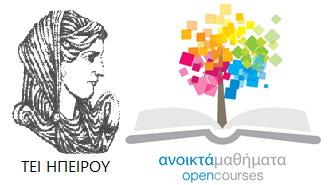 Λογιστικής και Χρηματοοικονομικής
Μηχανογραφημένη Λογιστική IΙ
Ενότητα 8: Αυθεντικότητα Παραστατικού ( Άρθρο 5 )
Χύτης Ευάγγελος
Πρέβεζα, 2015
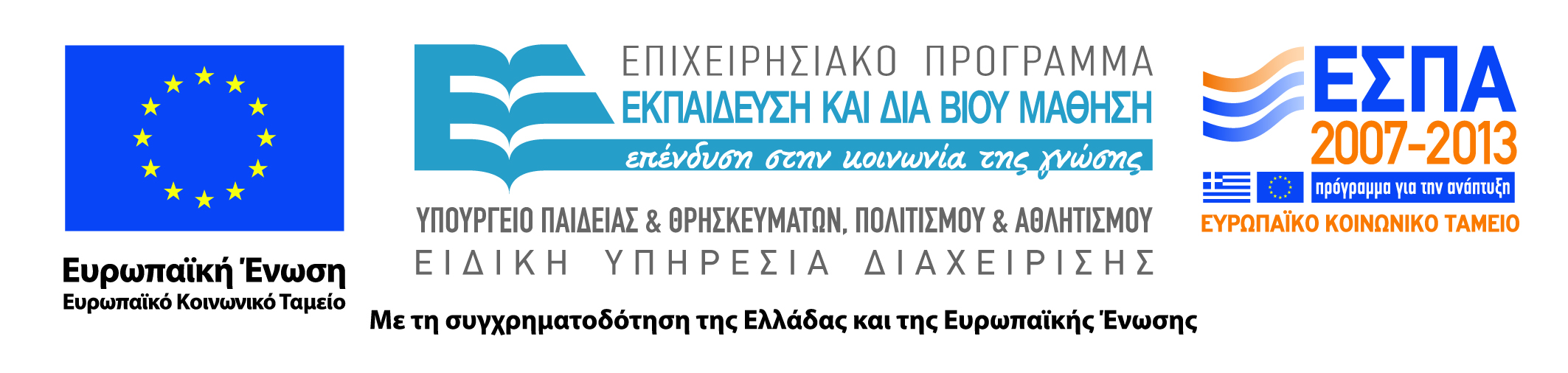 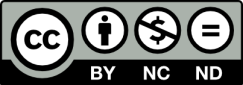 Άδειες Χρήσης
Το παρόν εκπαιδευτικό υλικό υπόκειται σε άδειες χρήσης Creative Commons. 
Για εκπαιδευτικό υλικό, όπως εικόνες, που υπόκειται σε άλλου τύπου άδειας χρήσης, η άδεια χρήσης αναφέρεται ρητώς.
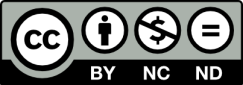 3
Χρηματοδότηση
Το έργο υλοποιείται στο πλαίσιο του Επιχειρησιακού Προγράμματος «Εκπαίδευση και Δια Βίου Μάθηση» και συγχρηματοδοτείται από την Ευρωπαϊκή Ένωση (Ευρωπαϊκό Κοινωνικό Ταμείο) και από εθνικούς πόρους.
Το έργο «Ανοικτά Ακαδημαϊκά Μαθήματα στο TEI Ηπείρου» έχει χρηματοδοτήσει μόνο τη αναδιαμόρφωση του εκπαιδευτικού υλικού.
Το παρόν εκπαιδευτικό υλικό έχει αναπτυχθεί στα πλαίσια του εκπαιδευτικού έργου του διδάσκοντα.
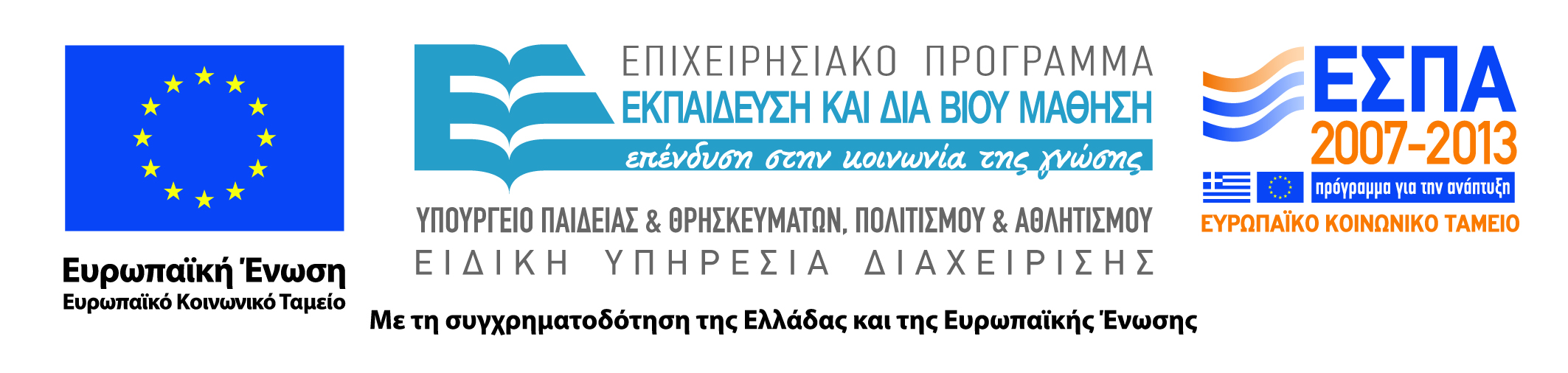 Σκοποί  ενότητας
Στην ενότητα αυτήν θα αναλύσουμε τον τρόπο με τον οποίο η οντότητα είναι σε θέση να τεκμηριώσει τις συναλλαγές και την συσχέτισή τους με τα λογιστικά αρχεία και τις χρηματοοικονομικές καταστάσεις της.
5
Αυθεντικότητα Παραστατικού ( Άρθρο 5 )
6. Ο συναλλασσόμενος με την οντότητα ή το τρίτο μέρος που εκδίδει παραστατικά της παραγράφου 5 του παρόντος άρθρου για λογαριασμό της οντότητας οφείλει να αποστέλλει στην οντότητα τα εκδιδόμενα παραστατικά ή κατ’ ελάχιστον όλες τις απαιτούμενες πληροφορίες, σε επαρκή χρόνο για την εκπλήρωση κάθε νόμιμης υποχρέωσης και από τα δύο μέρη.
6
Αυθεντικότητα Παραστατικού ( Άρθρο 5 )
7. Η οντότητα εφαρμόζει κατάλληλες κατά την κρίση της δικλίδες για: 
α) Τη διασφάλιση ότι υπάρχει αξιόπιστη και ελέγξιμη αλληλουχία τεκμηρίων (ελεγκτική αλυσίδα) για κάθε συναλλαγή ή γεγονός, από το χρόνο που προέκυψαν μέχρι το διακανονισμό τους.
7
Αυθεντικότητα Παραστατικού ( Άρθρο 5 )
β) Την δημιουργία αξιόπιστης και ελέγξιμης αλληλουχίας τεκμηρίων , που διασφαλίζει την ευχερή συσχέτιση των συναλλαγών και άλλων γεγονότων με τα λογιστικά αρχεία και τις χρηματοοικονομικές καταστάσεις. 
γ) Την επίτευξη εύλογης διασφάλισης ως προς την αυθεντικότητα των παραστατικών (τεκμηρίων) της προηγούμενης παραγράφου και την ακεραιότητα του περιεχομένου τους, με σκοπό την επιβεβαίωση της προέλευσης αυτών και την τεκμηρίωση της συναλλαγής.
8
Αυθεντικότητα Παραστατικού ( Άρθρο 5 )
ΕΡΜΗΝΕΙΑ ΠΟΛ 1003
5.7.1 Η παράγραφος αυτή αναθέτει στην διοίκηση της οντότητας τη θέση σε λειτουργία κατάλληλων δικλίδων αναφορικά με την τεκμηρίωση των συναλλαγών και τη δυνατότητα συσχέτισης των συναλλαγών με τα λογιστικά αρχεία και τις χρηματοοικονομικές καταστάσεις. Περαιτέρω, η ίδια παράγραφος απαιτεί τη θέση σε λειτουργία δικλίδων με στόχο την εύλογη διασφάλιση της αυθεντικότητας των παραστατικών των συναλλαγών και την ακεραιότητα του περιεχομένου τους, με σκοπό την επιβεβαίωση της προέλευσής τους και την τεκμηρίωση της συναλλαγής.
9
Αυθεντικότητα Παραστατικού ( Άρθρο 5 )
5.7.2 Με τον όρο «ακεραιότητα του περιεχομένου» νοείται ότι το περιεχόμενο ενός παραστατικού (λογιστικού στοιχείου, π.χ. τιμολογίου) δεν έχει αλλοιωθεί, σε σχέση με ότι προδιαγράφει ο παρών νόμος ή με ότι καθορίσθηκε από τον εκδότη του εν λόγω παραστατικού. Η προέλευση του παραστατικού αναφέρεται στη διασφάλιση της ταυτότητας του εκδότη του παραστατικού ή του προμηθευτή αναλόγως. Πλήρεις ορισμοί αυτών των εννοιών παρατίθενται στο Παράρτημα Α (Γλωσσάριο όρων).
10
Αυθεντικότητα Παραστατικού ( Άρθρο 5 )
5.7.3 Από τη διάταξη της περίπτωσης (β) της παραγράφου 7 προκύπτει ότι τα διάφορα έσοδα και έξοδα της οντότητας δύνανται να καταχωρούνται στα λογιστικά βιβλία του απλογραφικού λογιστικού συστήματος ή του διπλογραφικού λογιστικού συστήματος (ημερολόγιο, καθολικό) με συγκεντρωτική εγγραφή, εφόσον ανάλυση (απαιτούμενες αναλυτικές πληροφορίες) προκύπτει από άλλα τηρούμενα βοηθητικά αρχεία, καταστάσεις, κλπ. της οντότητας, και με την προϋπόθεση ότι διασφαλίζεται η δυνατότητα διενέργειας οποιουδήποτε ελέγχου με αποτελεσματικό τρόπο.
11
Αυθεντικότητα Παραστατικού ( Άρθρο 5 )
5.7.4 Ιδιαίτερα, για τις πολύ μικρές οντότητες της παραγράφου 2(γ) του άρθρου 1 που χρησιμοποιούν απλογραφικό σύστημα, από το συνδυασμό των διατάξεων του άρθρου αυτού και των διατάξεων του άρθρου 12 προκύπτει ότι για τις λιανικές πωλήσεις με τη χρήση φορολογικών μηχανισμών (παράγραφοι 8 και 9 του άρθρου 12) η σχετική καταχώρηση στα λογιστικά βιβλία δύναται να διενεργείται με μία εγγραφή κατά περίοδο (τρίμηνο) και το σχετικό ποσό θα προκύπτει ως η διαφορά του σωρευτικού αθροίσματος πωλήσεων του μηχανισμού κατά την έναρξη και τη λήξη της περιόδου (μήνας ή τρίμηνο, κατά περίπτωση).
12
Βιβλιογραφία
Καραγιώργος Π. – Πετρίδης Α. (2010), Μηχανογραφημένη Λογιστική, εκδότης: Αφοί Θ.Καραγιώργου Ο.Ε.
Πολλάλης Ι., Βοζίκης Α. (2009), Πληροφορικά Συστήματα Διαχείρισης Επιχειρησιακών Πόρων: Στρατηγικές και Εφαρμογές, εκδότης: UTOPIA Εκδόσεις ΕΠΕ
Βενιέρης Γ., Κοέν Σ., Βλήσμος Ο. (2015), Λογιστικά Πληροφοριακά Συστήματα, εκδότης: Εταιρεία Αξιοποίησης και Διαχείρισης της περιουσίας του Οικονομικού Πανεπιστημίου Αθηνών Α.Ε.
Σημείωμα Αναφοράς
Χύτης Ε. (2015) Μηχανογραφημένη Λογιστική IΙ. ΤΕΙ Ηπείρου. Διαθέσιμο από:
http://oc-web.ioa.teiep.gr/OpenClass/courses/LOGO125/
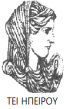 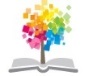 14
ΔΙΑΤΑΡΑΧΕΣ ΦΩΝΗΣ, Ενότητα 0, ΤΜΗΜΑ ΛΟΓΟΘΕΡΑΠΕΙΑΣ, ΤΕΙ ΗΠΕΙΡΟΥ - Ανοιχτά Ακαδημαϊκά Μαθήματα στο ΤΕΙ Ηπείρου
Σημείωμα Αδειοδότησης
Το παρόν υλικό διατίθεται με τους όρους της άδειας χρήσης Creative Commons Αναφορά Δημιουργού-Μη Εμπορική Χρήση-Όχι Παράγωγα Έργα 4.0 Διεθνές [1] ή μεταγενέστερη. Εξαιρούνται τα αυτοτελή έργα τρίτων π.χ. φωτογραφίες, Διαγράμματα κ.λ.π., τα οποία εμπεριέχονται σε αυτό και τα οποία αναφέρονται μαζί με τους όρους χρήσης τους στο «Σημείωμα Χρήσης Έργων Τρίτων».
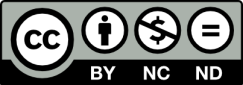 Ο δικαιούχος μπορεί να παρέχει στον αδειοδόχο ξεχωριστή άδεια να  χρησιμοποιεί το έργο για εμπορική χρήση, εφόσον αυτό του  ζητηθεί.
[1]
http://creativecommons.org/licenses/by-nc-nd/4.0/deed.el
Τέλος Ενότητας
Επεξεργασία: Βαφειάδης Νικόλαος
Πρέβεζα, 2015
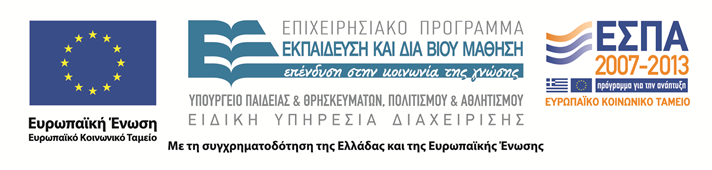 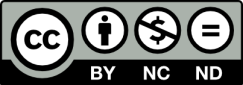 Σημειώματα
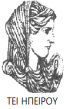 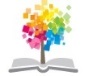 17
ΔΙΑΤΑΡΑΧΕΣ ΦΩΝΗΣ, Ενότητα 0, ΤΜΗΜΑ ΛΟΓΟΘΕΡΑΠΕΙΑΣ, ΤΕΙ ΗΠΕΙΡΟΥ - Ανοιχτά Ακαδημαϊκά Μαθήματα στο ΤΕΙ Ηπείρου
Διατήρηση Σημειωμάτων
Οποιαδήποτε  αναπαραγωγή ή διασκευή του υλικού θα πρέπει  να συμπεριλαμβάνει:

το Σημείωμα Αναφοράς
το  Σημείωμα Αδειοδότησης
τη Δήλωση Διατήρησης Σημειωμάτων
το Σημείωμα Χρήσης Έργων Τρίτων (εφόσον υπάρχει) 

μαζί με τους συνοδευόμενους υπερσυνδέσμους.
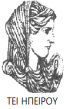 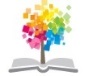 18
ΔΙΑΤΑΡΑΧΕΣ ΦΩΝΗΣ, Ενότητα 0, ΤΜΗΜΑ ΛΟΓΟΘΕΡΑΠΕΙΑΣ, ΤΕΙ ΗΠΕΙΡΟΥ - Ανοιχτά Ακαδημαϊκά Μαθήματα στο ΤΕΙ Ηπείρου
Τέλος Ενότητας
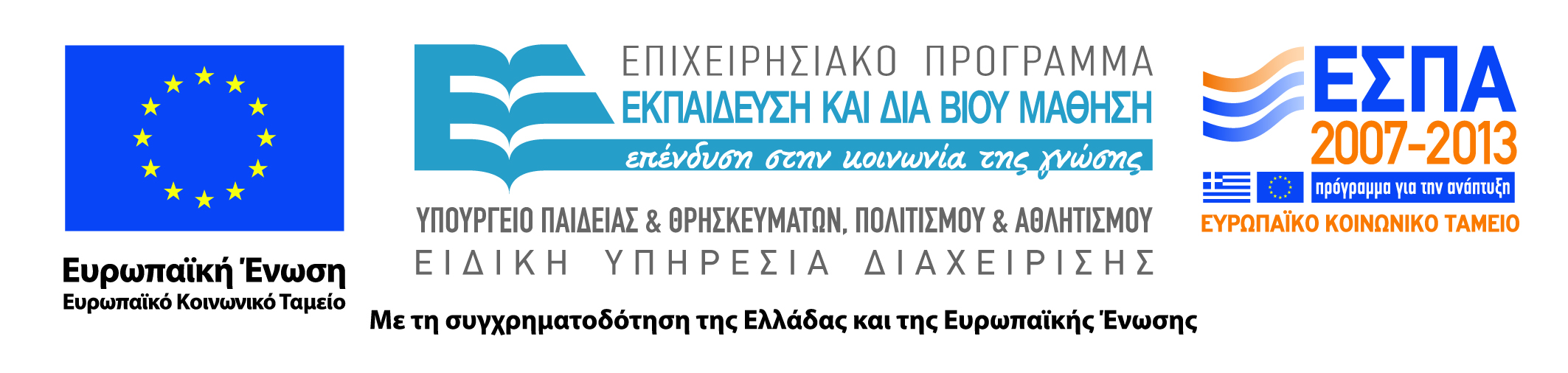 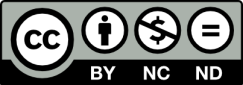